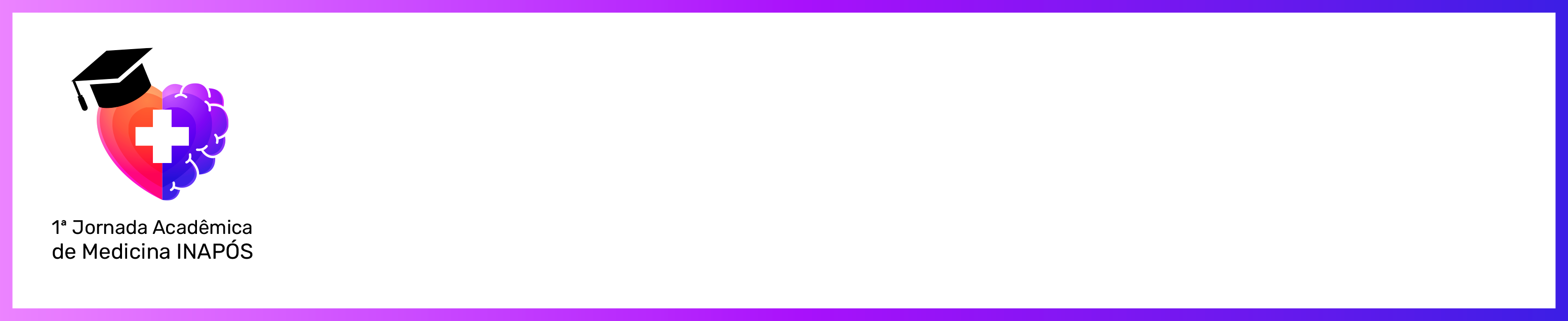 TÍTULO (120 caracteres)SOBRENOME, INICIAIS¹; SOBRENOME, INICIAIS¹; SOBRENOME, INICIAIS¹; SOBRENOME, INICIAIS². 1 – Graduando da Faculdade de Medicina e Odontologia do INAPÓS – Pouso Alegre / MG 2 – Professor(a) da Faculdade de Medicina Odontologia do INAPÓS – Pouso Alegre / MG
E-mail 1º autor
INTRODUÇÃO
OBJETIVO
DESENVOLVIMENTO
ova 
(36 x 7 x 6 mm)
CONCLUSÃO
Manipulação
REFERÊNCIAS